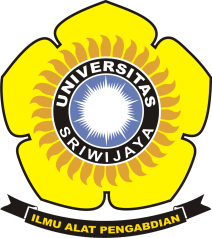 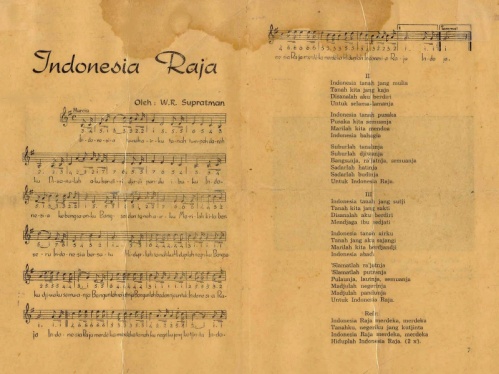 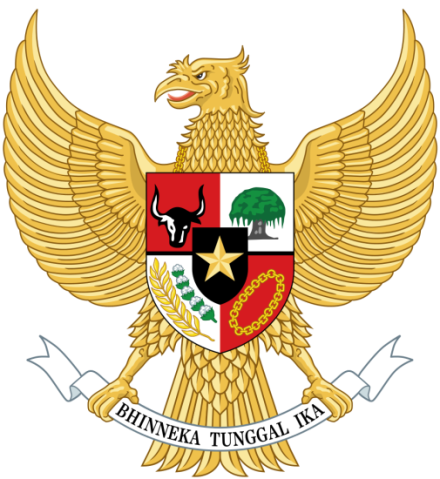 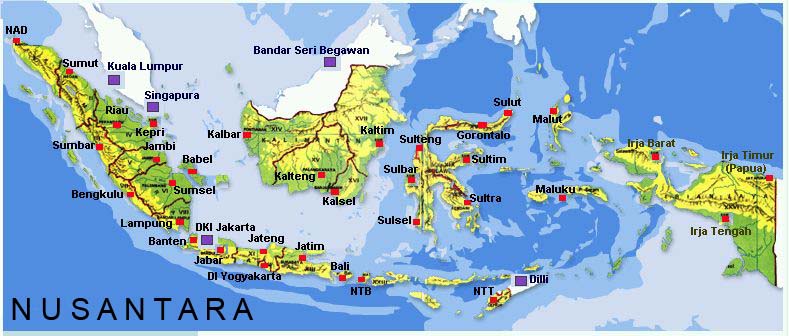 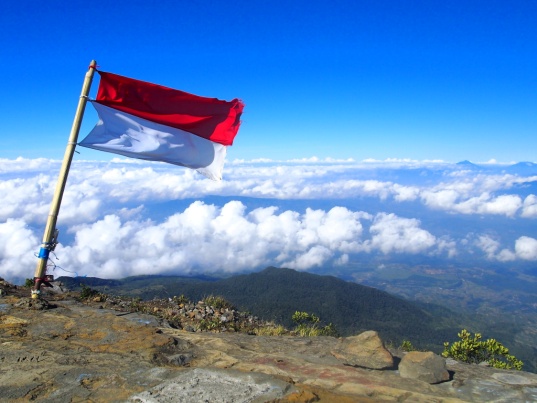 IDENTITAS NASIONAL
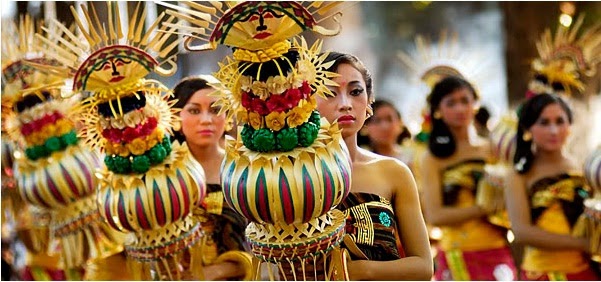 PUSAT PENYELENGGARA - MPK
PENDIDIKAN KEWARGANEGARAAN
UNIVERSITAS SRIWIJAYA
Dr. Hudaidah, M.Pd.
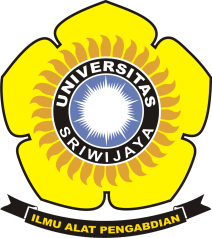 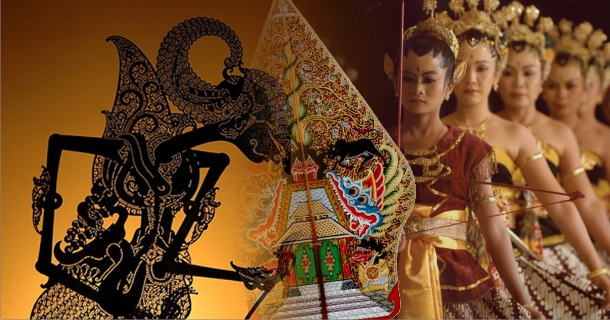 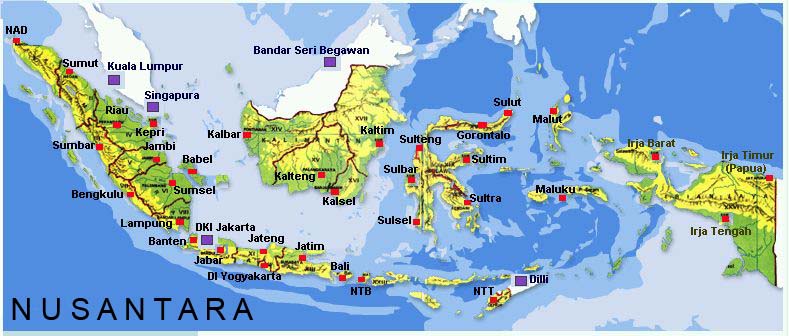 SEJAUH MANA KALIAN MENGENAL DAN JUGA MEMPERTAHANKAN IDENTITAS NASIONAL !!!
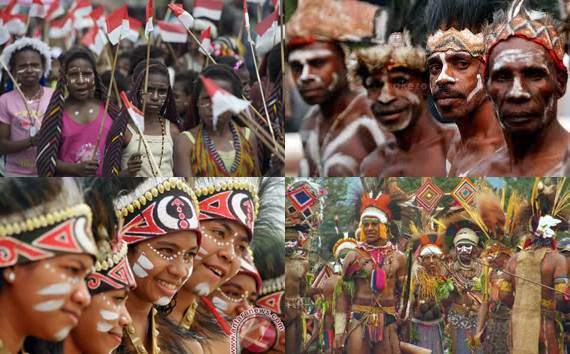 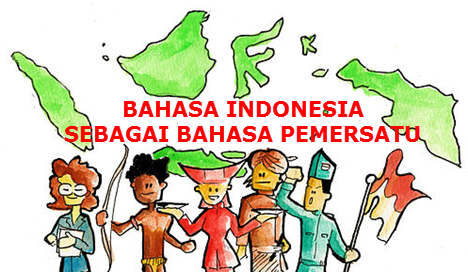 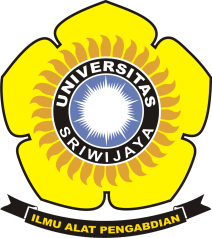 Pengklaiman Kebudayaan Indonesia oleh Negara Lain
Contoh Kasus
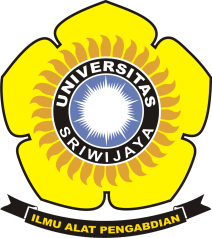 HAKIKAT IDENTITAS NASIONAL
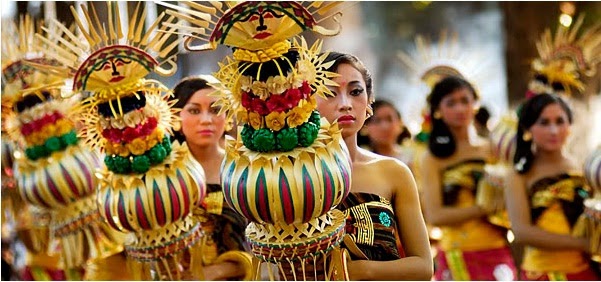 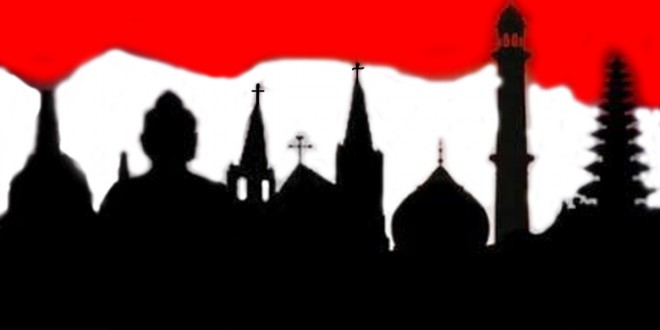 IDENTITAS
NASIONAL
Ciri-ciri khusus atau keadaan khusus yang melekat pada diri seseorang/kelompok  orang, atau dapat dikatakan juga sebagai sekumpulan ciri khusus yang dapat membedakan dengan yang lain.
Suatu identitas yang ada dan melekat pada kelompok-kelompok yang berada dalam suatu wilayah, yang terikat oleh kesamaan-kesamaan budaya, agama, budaya,  keinginan, dan juga cita-cita.
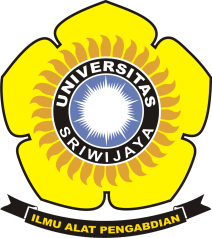 IDENTITAS NASIONAL
Lima unsur ataupun lima asas     dari jati diri bangsa Indonesia,     yaitu berketuhanan,                       berkemanusiaan, memiliki            persatuan, berkerakyatan, dan     berkeadilan.
IDENTITAS NASIONAL  INDONESIA
PANCASILA MENJADI JATI DIRI DARISELURUH          MASYARAKAT INDONESIA
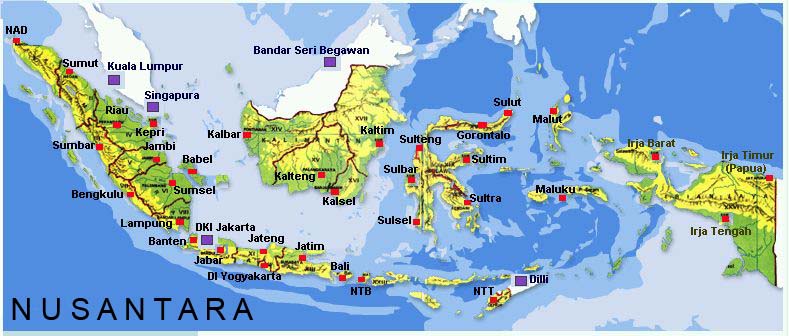 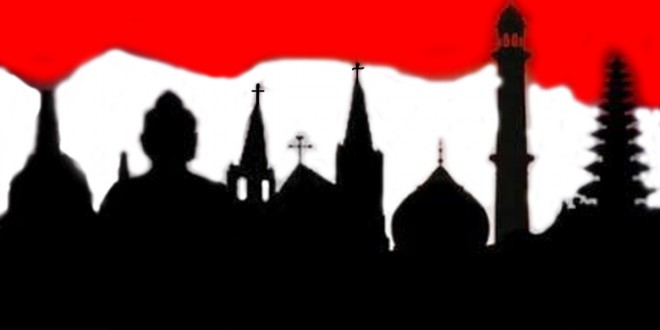 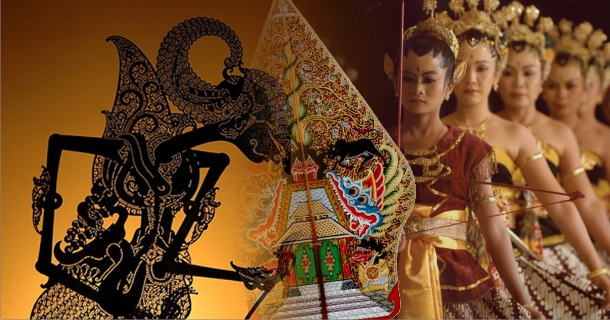 Unsur Pembinaan dan Pembentukan
Bangsa Indonesia
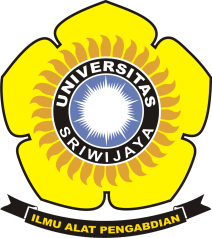 1
2
3
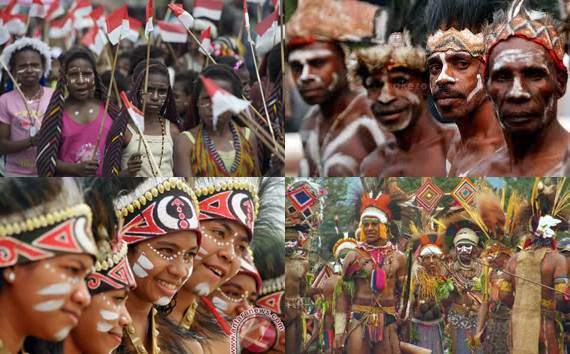 4
5
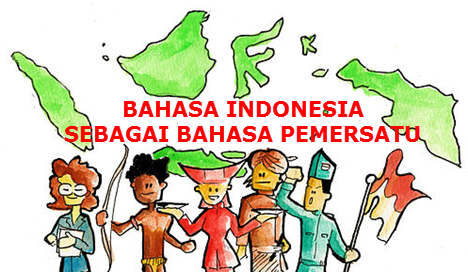 Nasib Sejarah
Kebudayaan
Tempat Tinggal
Asal Usul Bangsa
Cita-cita Hidup Bersama
Dominasi dari cara hidup suku bangsa Indonesia adalah bertani dan pelaut, dilihat dari pranata sosial.
Motovasi, visi, dan misi yang mengingikan bangsa yang merdeka, 
berdaulat
Bangsa Indonesia berasal     dari ras Malayan Mongoloid,  dari rumpun Melayu yang       diperkaya variasi                     percampuran darah antar ras
Persamaan nasib pada zaman kerajaan besar seperti Sriwijaya dan juga persamaan nasib ketika dijajah kolonial
Yang disebut dengan nama khas Tanah Air Nusantara, Yakni Tanah Tumpah       Darah Seluruh Bangsa      yang merupakan satu        kesatuan Wilayah Laut      yang didalamnya                terhimpun puluhan ribu      pulau.
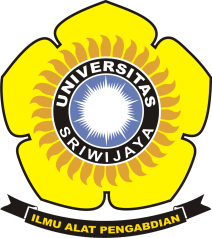 UNSUR-UNSUR IDENTITAS NASIONAL
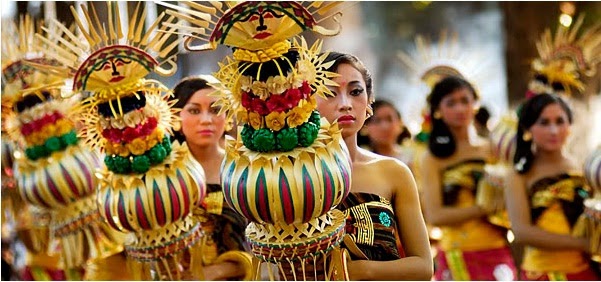 BAHASA
KEBUDAYAAN
AGAMA
SUKU BANGSA
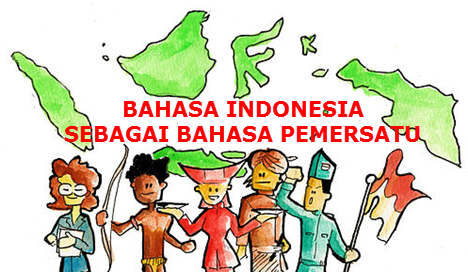 Indonesia bukan negara Agama tetapi negara yang Beragama,  dimana ada enam agama yang diakui di Indonesia, marsayakatnya satu dengan yang lain         saling menghargai dan  toleransi dalam umat beragama.
Local dan Political Unity
Daerah AtauSuku
Bahasa Daerah atau Lokal
Kesatuan sosial yang dapat   dibedakan dari kesatuan         sosial  lain berdasarkan          kesadaran akan identitas        perbedaan kebudayaan,         khususnya bahasa.
Indonesia  menjadi negara dengan banyak suku, kurang lebih ada 300 suku yang ada di Indonesia
Menjadi suatu lambang  atas unsur   bunyi dari setiap individu yang satu   dengan yang lainnya untuk                berkomunikasi sehingga terlaksana  proses interaksi, pikiran dan juga       perasaan yang baik
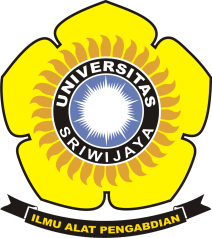 INTEGRASI NASIONAL
Proses penggabungan/penyatuan dari beberapa kelompok sosial budaya kedalam kesatuan wilayah sehingga, terbentuklah suatu identitas
1
2
3
Negara Republik Indonesia 
lahir, dijiwai, dibangun dan   juga didirikan dari        semngat kebersamaan oleh para pejuang dari berbagai wilayah.
Memiliki keterkaitan antara  yang satu dengan yang lain, antar masyarakat harus ada kesatuan yang utuh
Indonesia merupakan negara yang masyarakatnya dilandasi semangat kebersamaan dan  kekeluagaan
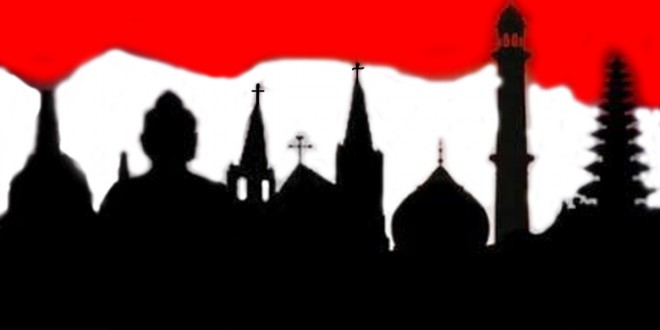 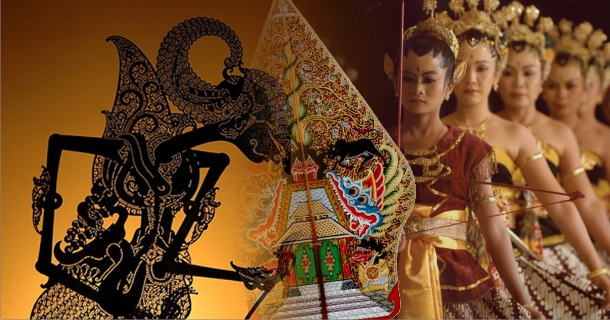 PAHAM INTEGRALISTIK
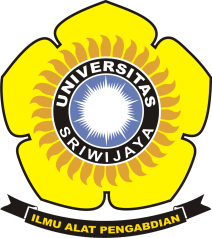 Teori Paham Integralistik
Teori ini dianut oleh Indonesia  dengan pemikirnya
 Prof. Soepomo, dan Moh.Hatta
Negara terdiri dari individu-individu,     kelompok, masyarakat dan penguasa yang  berperan/ berkontribusi terhadap  negara, untuk mencapai tujuan           bersama  yakni kemakmuran hidup              masyarakat
Menurut Supomo, negara yang       dijiwai semangat kekeluargaan dan kebersamaan termasuk aliran        pikiran integralistik, menyatakan     definidi negara sebagai berikut:      “Negara ialah suatu masyarakat        yang integral menjamin                  kepentingan seluruh rakyat            sebagai  persatuan  untuk              mengatasi  kepentingan golongan  atau seseorang.”
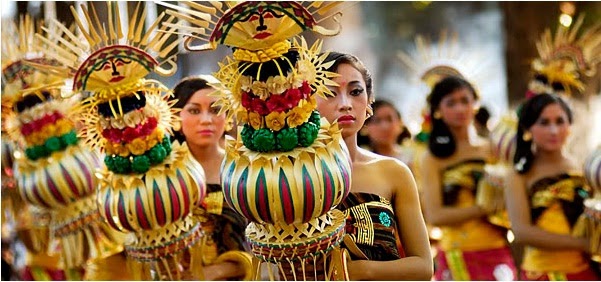 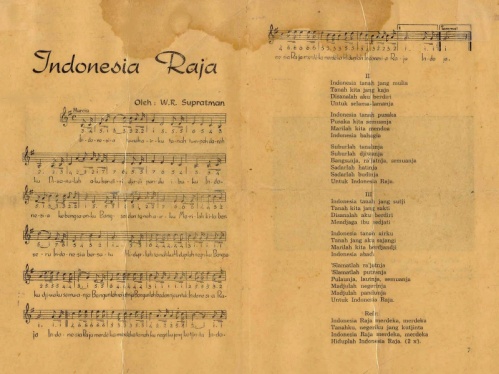 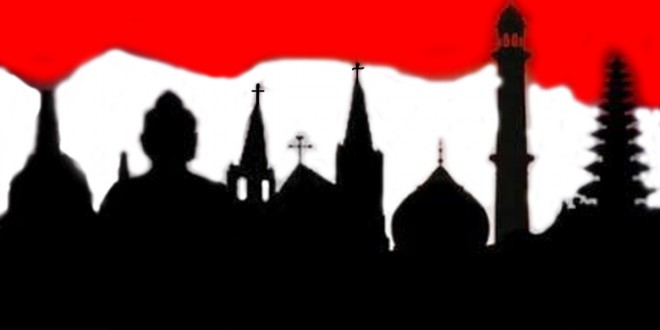 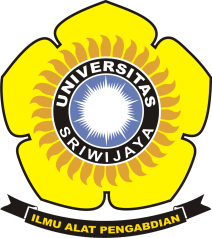 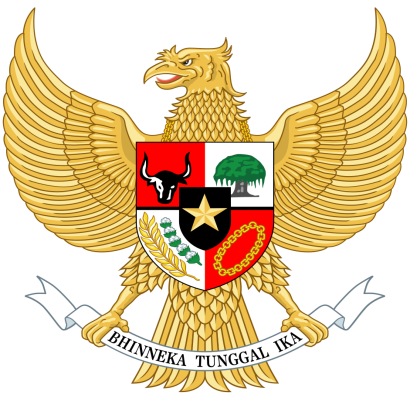 TERIMA KASIH